Circle Theorems:Angle at the centre
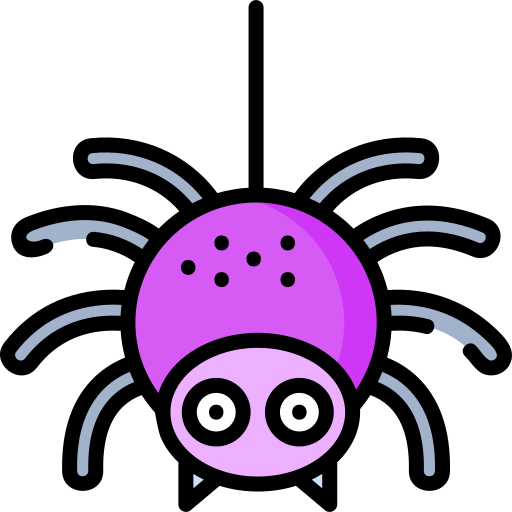 Spider
Reflect
Expect
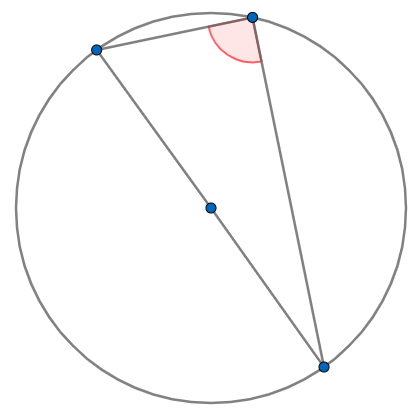 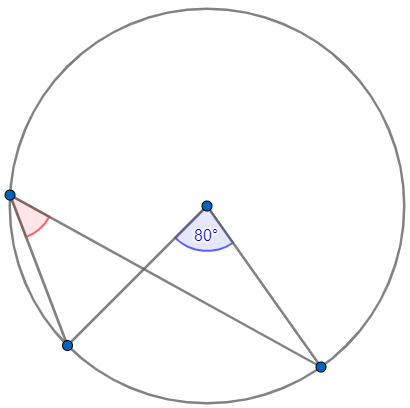 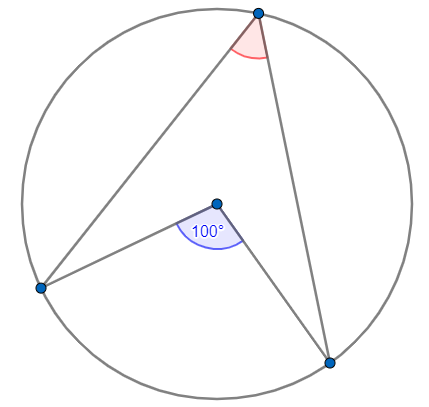 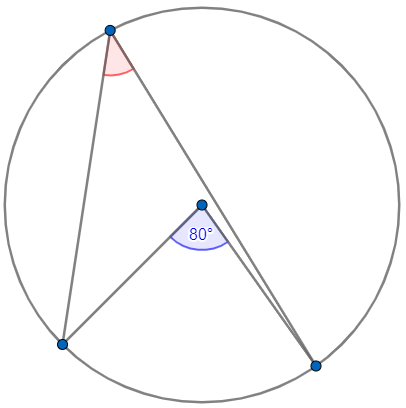 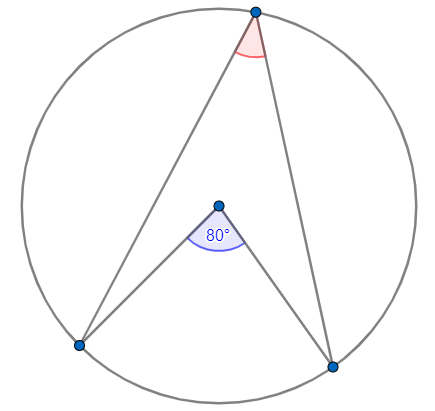 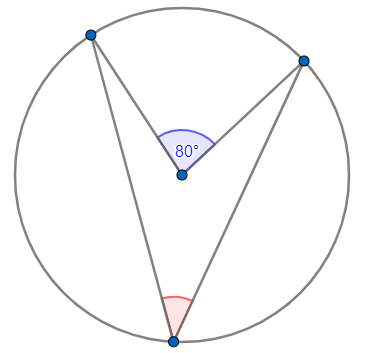 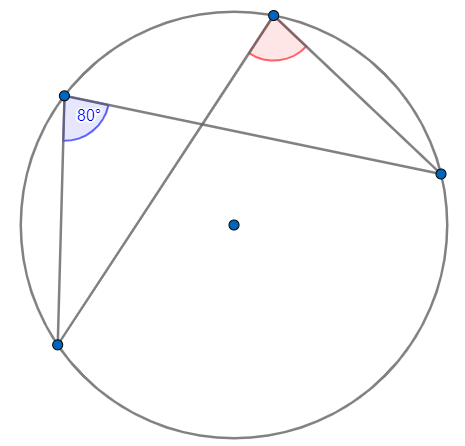 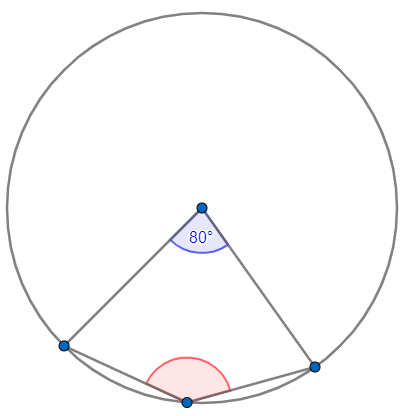 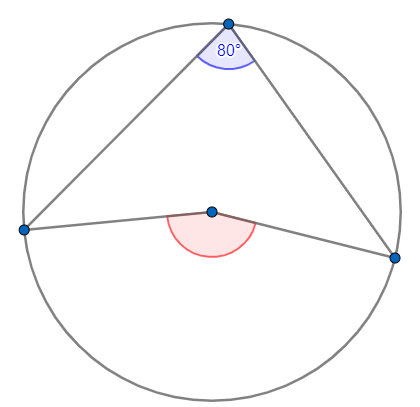 Check
Explain
Reflect
Expect
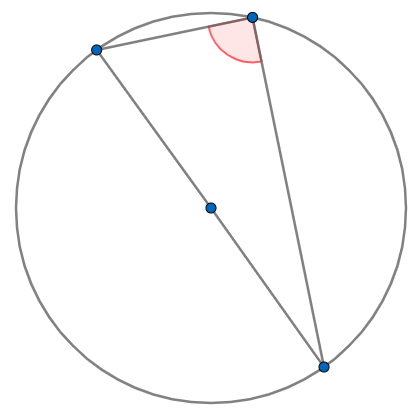 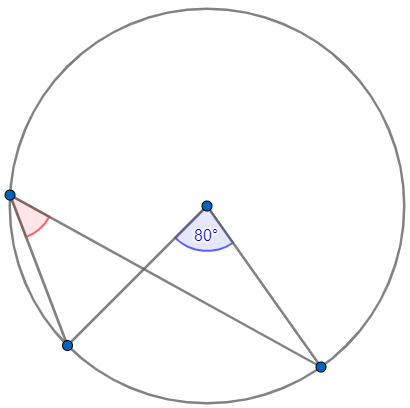 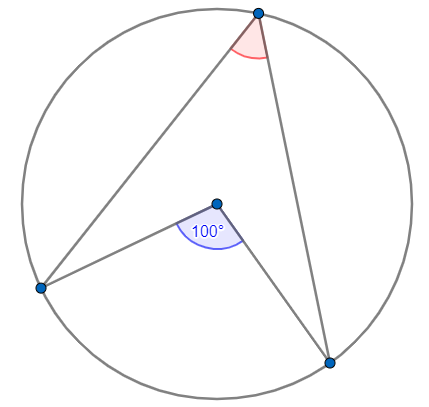 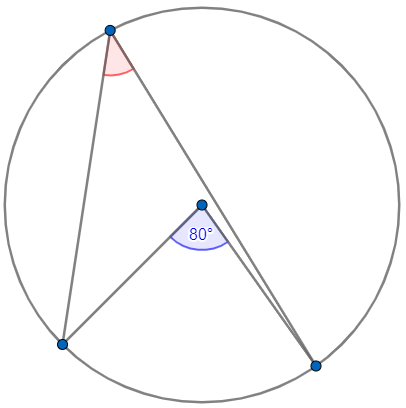 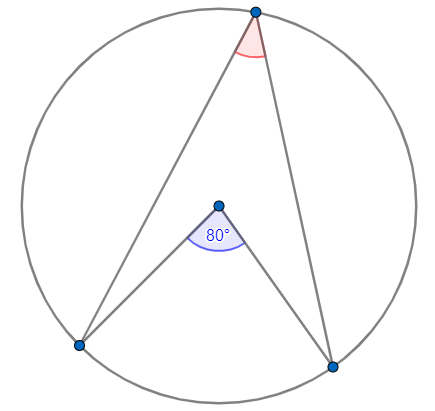 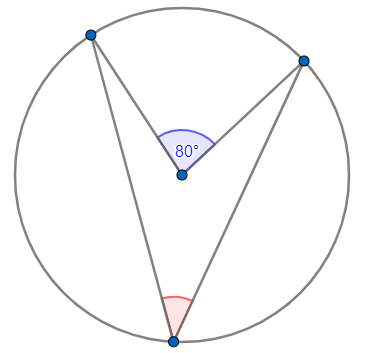 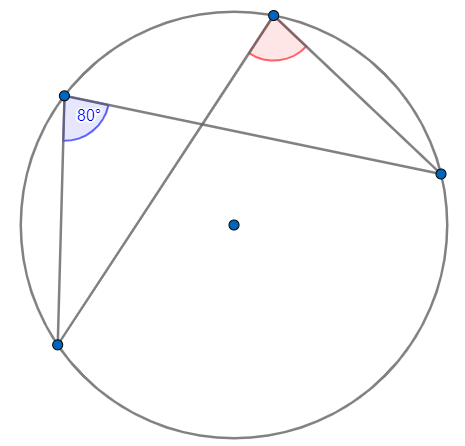 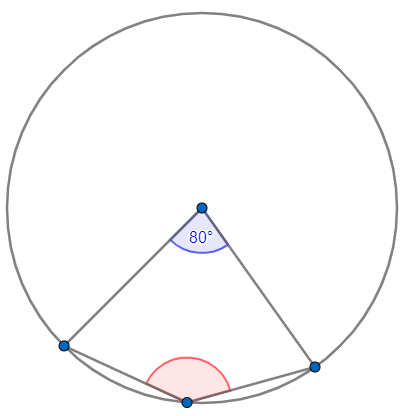 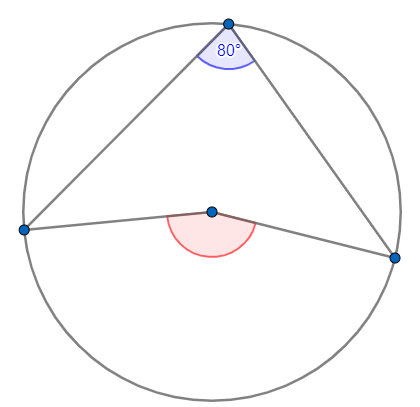 Check
Explain